LED lighting with PSoC
張研
趙晶晶
CY8C29466
Circuit diagram
Execution on PSoC
CY8C29466
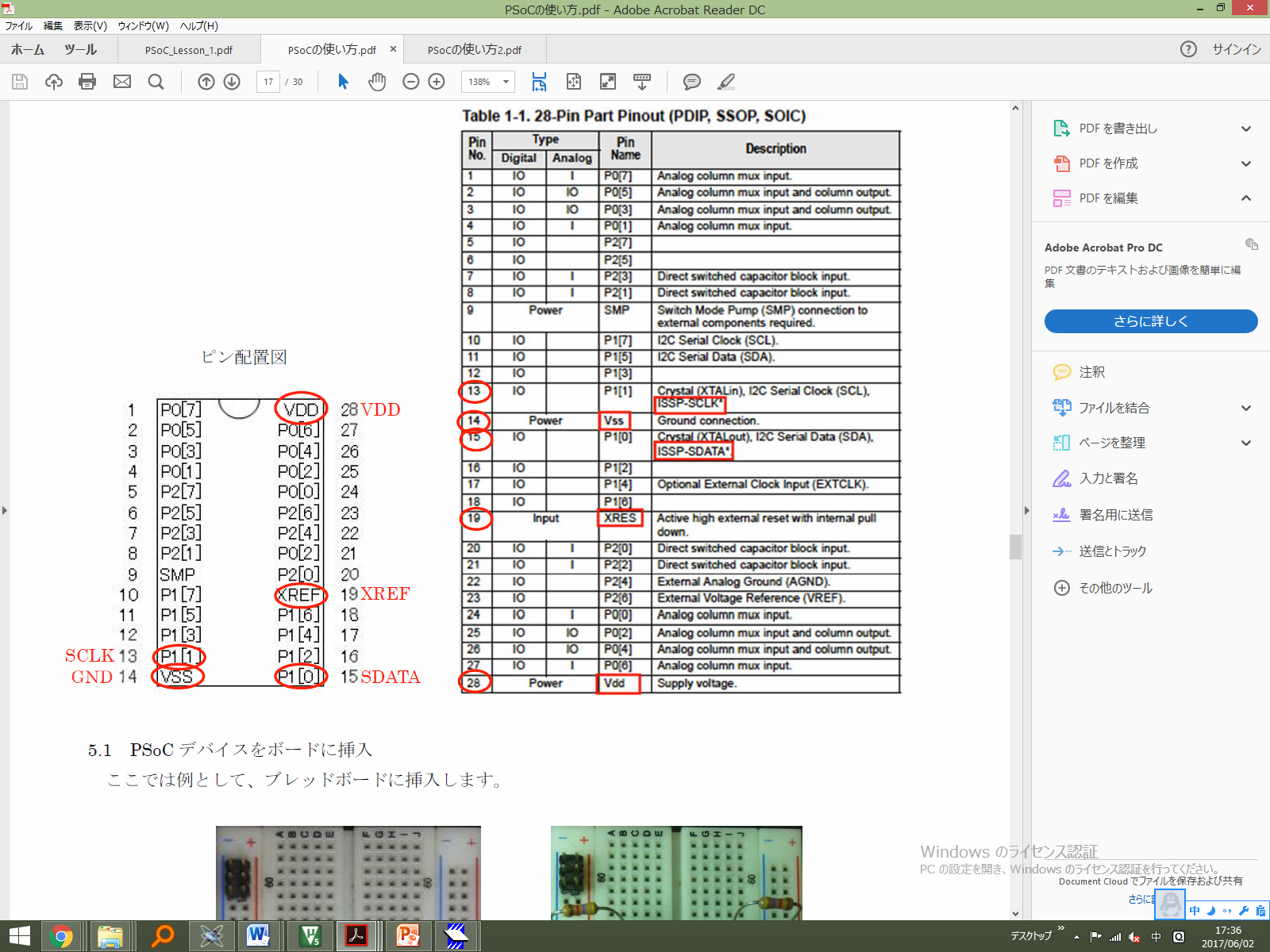 Pinouts Configuration diagram
Features
Powerful Harvard-architecture(処理能力の高いハーバー ド アーキテクチャ プロセッサ)
Advanced peripherals (高度なペ リ フ ェ ラル)
Precision, programmable clocking(プログラム可能な高精度ク ロ ッ ク供給)
Flexible on-chip memory (柔軟性のある内蔵 メ モ リ)
Circuit diagram
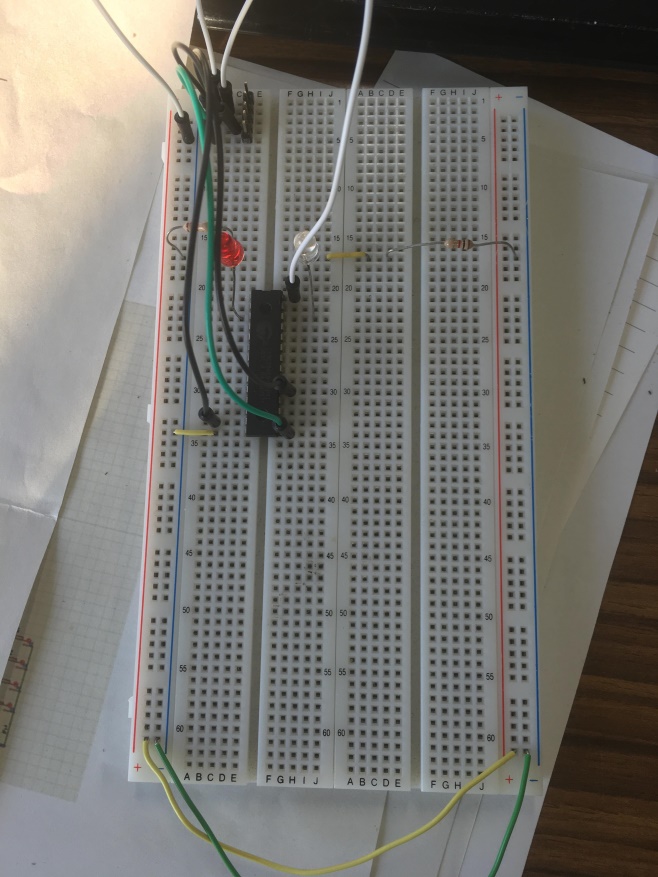 It is better to
put a capacitance
[Speaker Notes: It can make the current stable, so that the LED will not particularly flash]
Execution on PSoC
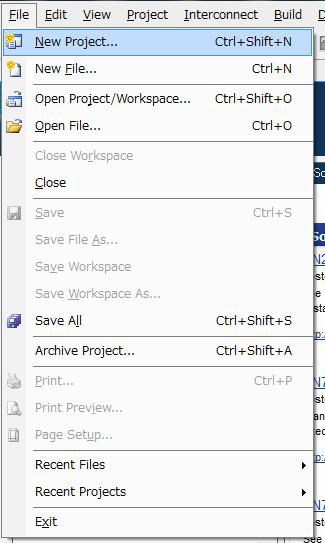 Create a project on PSoC
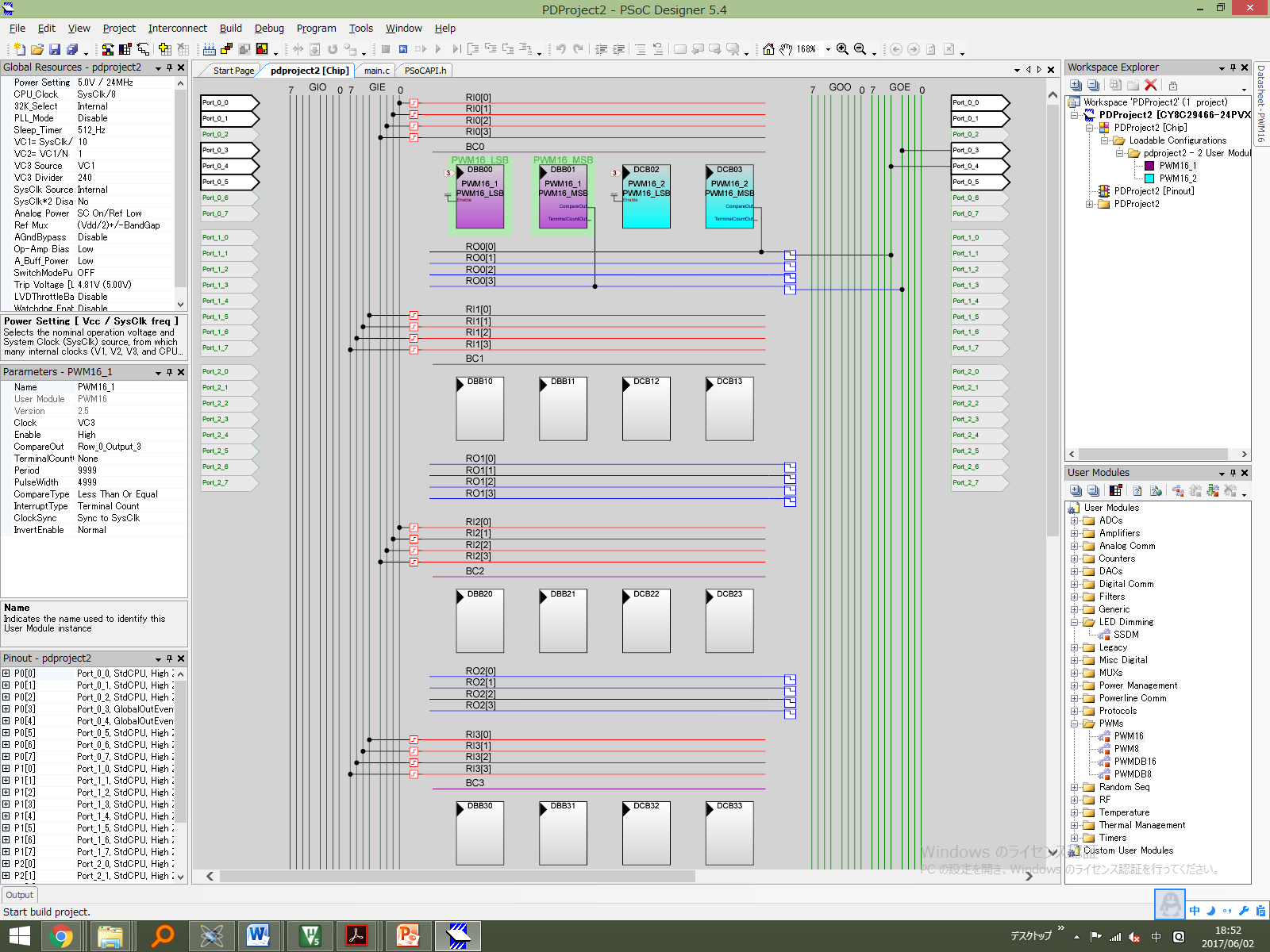 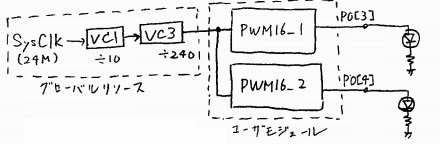 2
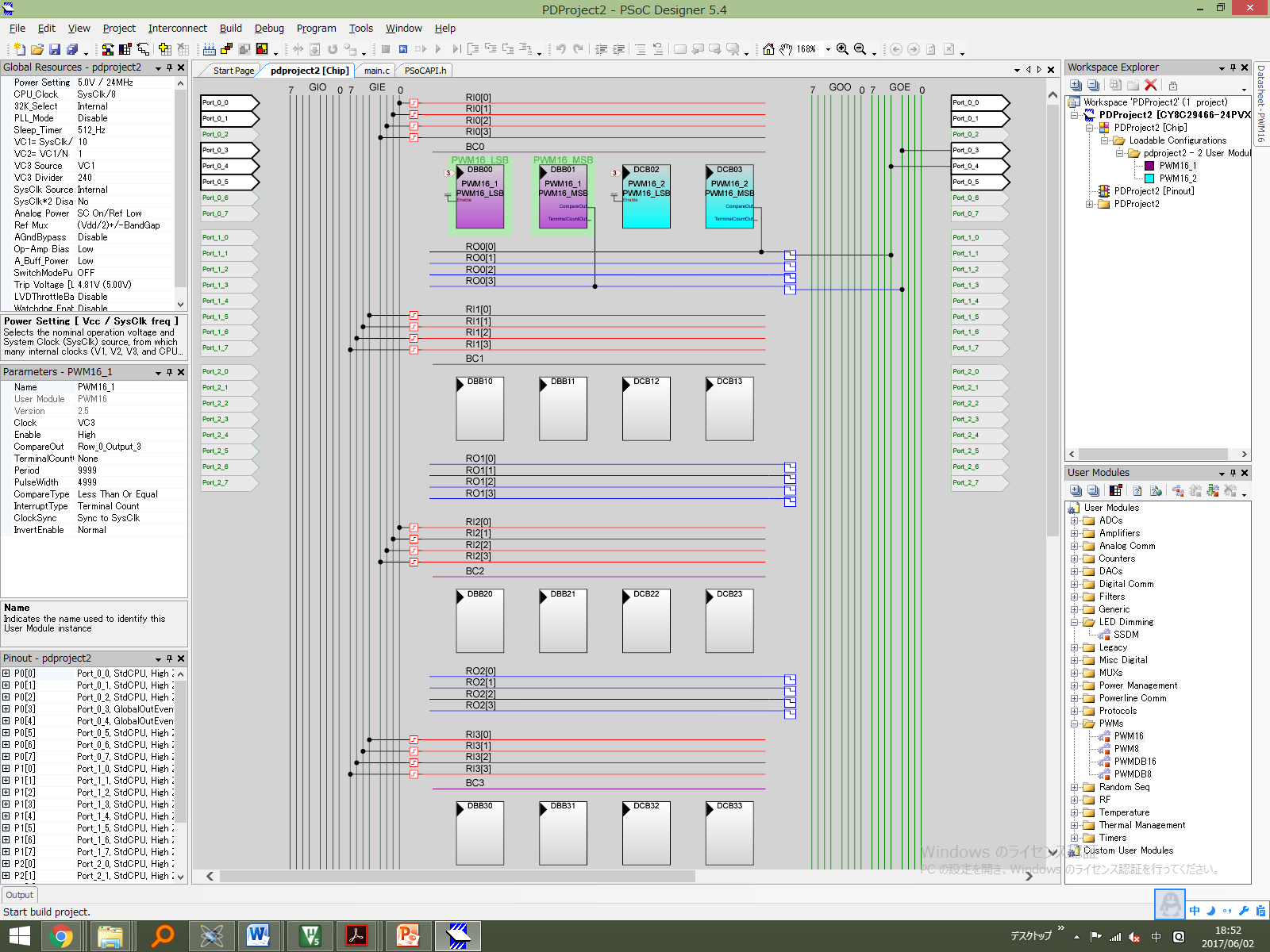 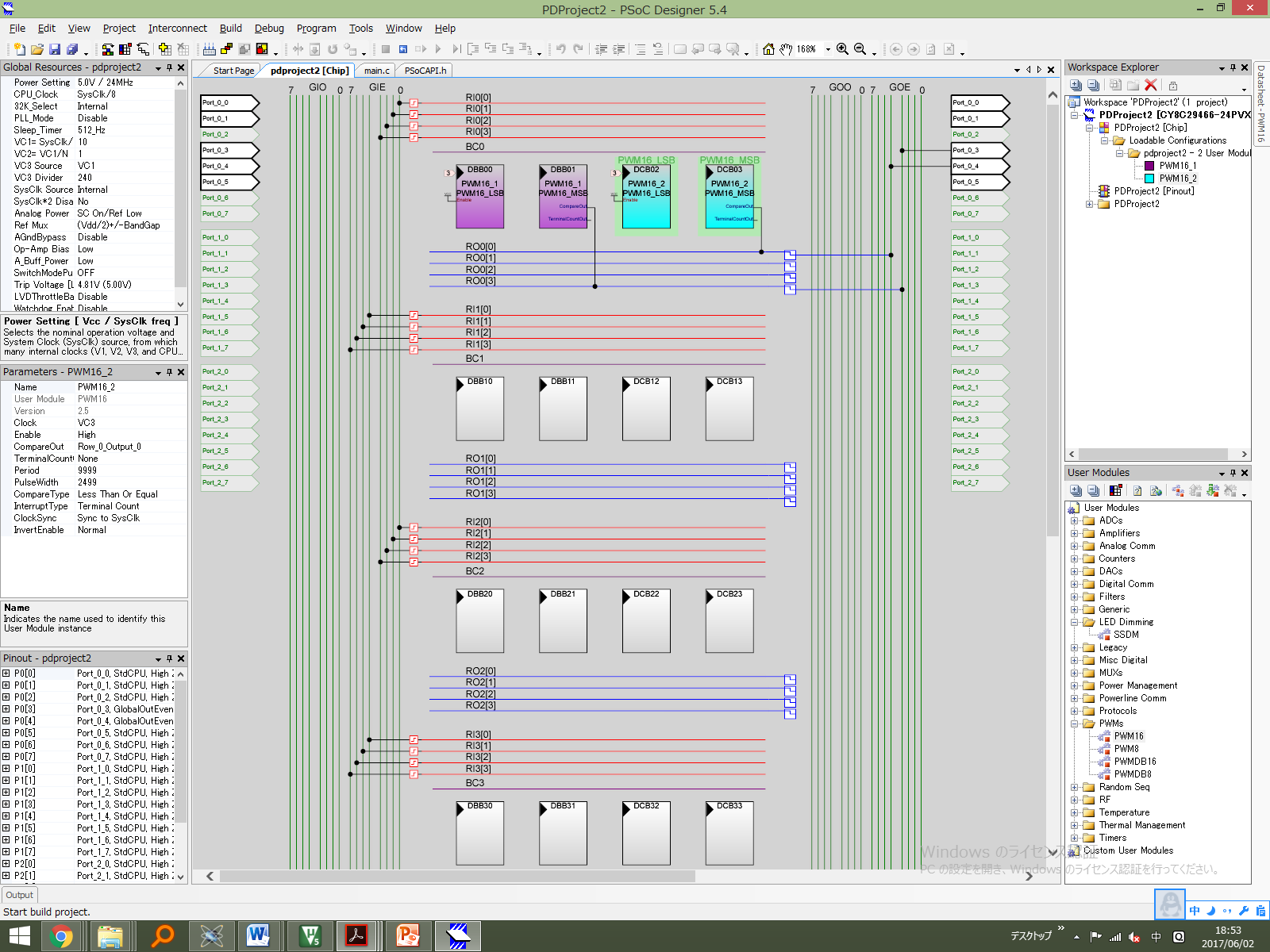 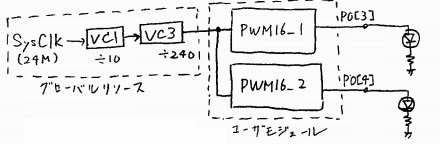 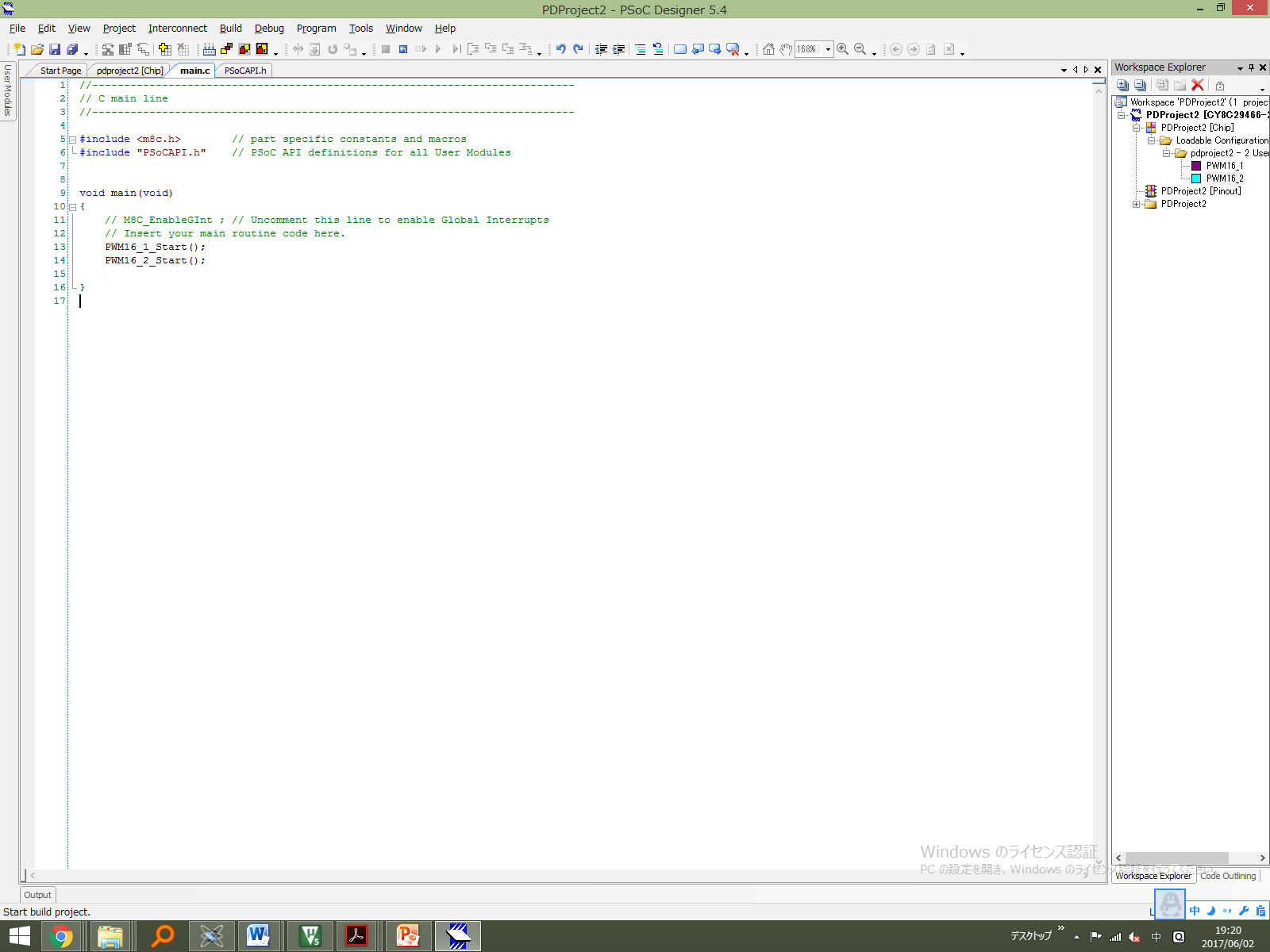 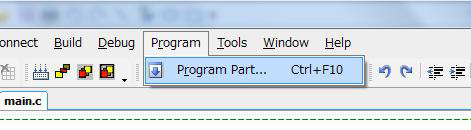 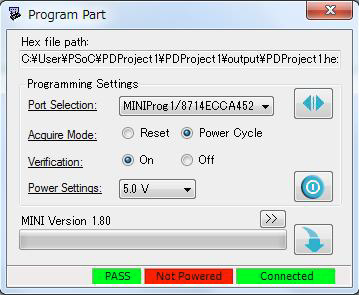